Cuarta Reunión de Apoderados y Apoderadas
Asistir a clases es
ganar aprendizajes

Por esto…
¡Hay que estar para ganar!
Al asistir a clases, 
su hijo/a está aprendiendo constante y progresivamente…
Aprende lenguaje, vocabulario, comprensión oral, escritura emergente, matemáticas, etc.
Pero también aprende a autorregularse, a compartir, a crear hábitos, desarrollar su autonomía, entre muchas otras cosas.
¿Recuerda qué es
Ausentismo Crónico?
Es cuando su hijo/a falta el 10% o más 
de los días de clases en un año escolar completo
En Chile, un año escolar tiene 180 días de clases  aprox.

¿Cuánto es el 10% de 180 días?
18 días
Por lo tanto, si su hijo/a falta 18 días o más en  el año escolar, tiene ausentismo crónico
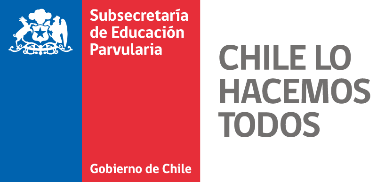 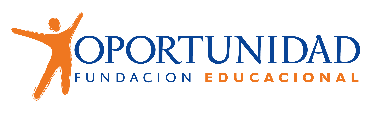 El problema es que el Ausentismo Crónico no lo notamos, porque miramos la asistencia o inasistencias en forma mensual, por ejemplo:
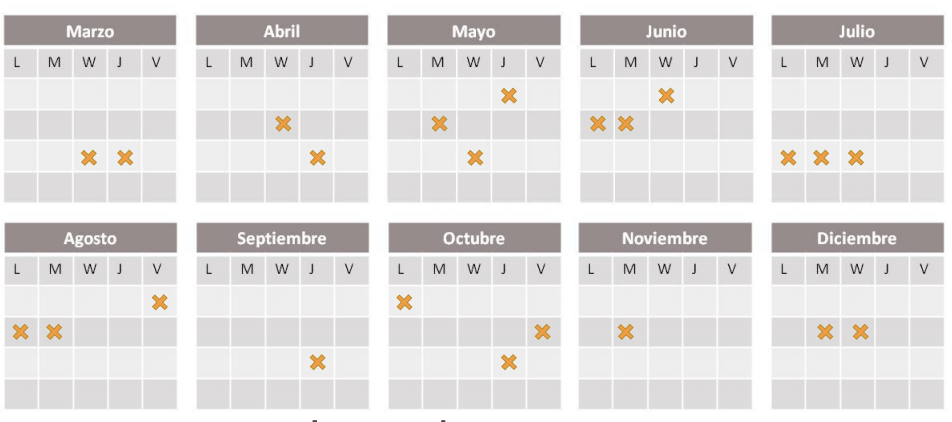 Si miramos las inasistencias del mes de julio, este niño/a ha faltado 3 días, lo que claramente no nos alarma.
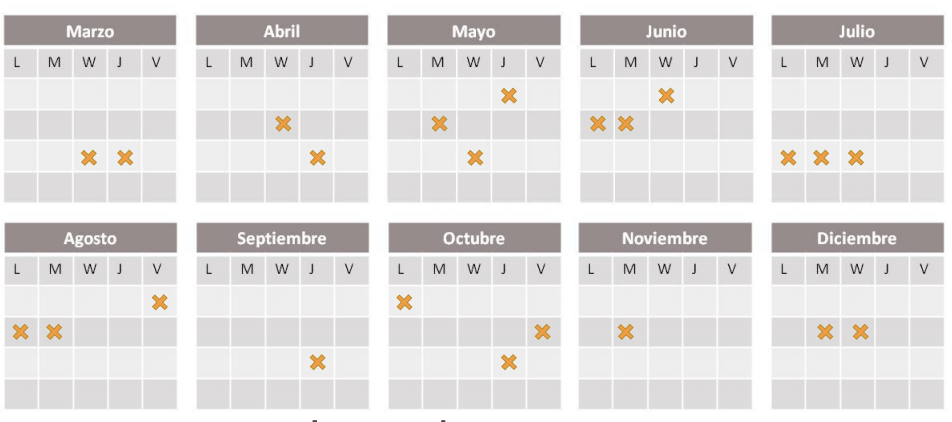 Pero si miramos los días ausentes que lleva desde marzo a julio (1° semestre), nos damos cuenta que el niño/a ya ha faltado 13
días, por tanto está muy cerca de presentar AC.
¿Quién sabe con exactitud la cantidad de días que ha faltado su niño/a desde marzo hasta hoy?
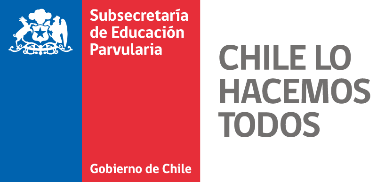 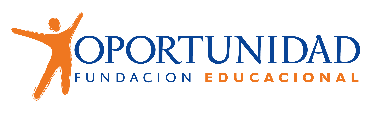 Observe el reporte de ausentismo mensual acumulativo de su hijo/a como el siguiente ejemplo:








Sume la cantidad de días ausentes de marzo hasta hoy
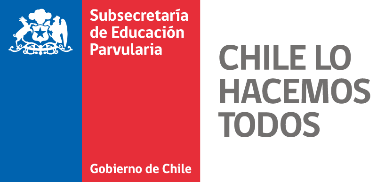 Mire la situación de ausentismo  de su hijo/a desde marzo hasta hoy…
Si su hijo/a falta 18 días o más ya presenta Ausentismo Crónico
Si su hijo/a falta entre 9 y 17 
días presenta riesgo de tener 
Ausentismo Crónico
Si su hijo/a falta menos de 8 días 
no presenta ningún riesgo
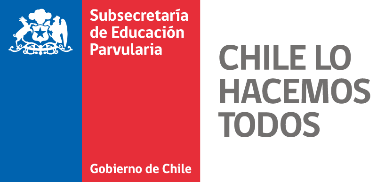 Si su hijo/a está en color verde, es decir
falta menos de 8 días desde marzo hasta hoy…
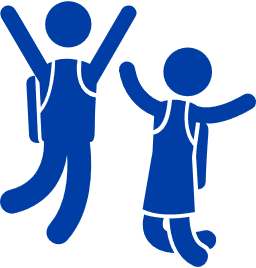 ¡Felicidades!
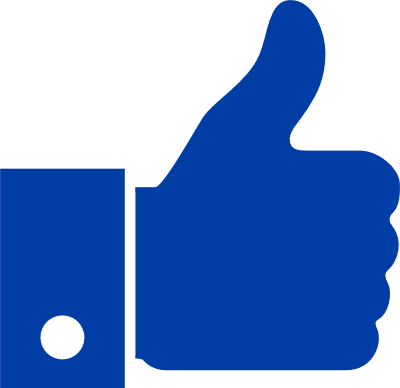 ¡Gracias por su compromiso y le invitamos a continuar enviando a su hijo/a a clases para que siga ganando aprendizajes!
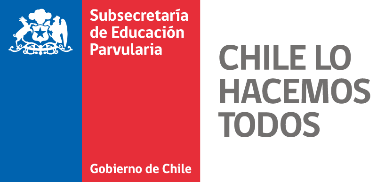 Si su hijo/a está en amarillo o en rojo del semáforo, 
es decir falta más de 9 días desde marzo a la fecha…
¡Necesitamos su compromiso
como familia para que envíen a sus hijos e hijas a la Escuela!
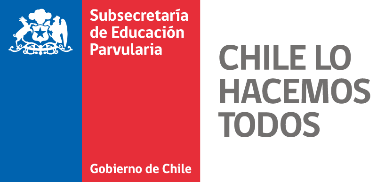 ¡Muchas gracias!